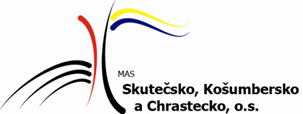 MAS SKCH      2013-2014
Cíle
Proč komunitně vedený místní rozvoj – SCLLD ?

SCLLD  - představuje  nový přístup k rozvojové politice regionu.
	     - jde radikálně proti cestě shora dolů.
	     -  řídí sami obyvatelé příslušného území prostřednictvím místního partnerství 
		veřejného, soukromého a neziskového sektoru

…. „Strategie má vycházet ze silných stránek komunity v sociální, environmentální
a hospodářské oblasti neboli „aktiv“ místo pouhé nápravy problémů. 
Za tímto účelem dostává partnerství dlouhodobé financování a rozhoduje o tom,
 jak budou tyto prostředky vynaloženy.“
Pro zajímavost: z 200 pilot. projektů Leader – 2600 partnerství
Zvýšily se rovněž celkové veřejné a soukromé investice podpořené těmito partnerstvími,
 a to v období 2007–2013 přibližně na 8,6 miliardy EUR, financovaly širokou škálu 
především malých projektů, tisíce podniků a pracovních míst, významně zlepšily místní služby
 a životní prostředí. 
Mimo Evropu podporuje Světová banka projekty v 94 zemích prostřednictvím velmi podobné komunitně
„řízené“ metodiky s celkovými investicemi v hodnotě téměř 30 miliard USD4.
KVMR zajišťuje, aby se vedení ujali lidé, kteří pociťují určitou potřebu nebo problém.
(stávají se součástí řešení, reagují na skutečné potřeby, posiluje se místní identita a odpovědnost, 
konstruktivnost jednání.

2. Strategie KVMR mohou reagovat na rostoucí rozmanitost a složitost.

3. Strategie KVMR mohou být pružnější než ostatní přístupy.

4. Rozsah KVMR se rozšířil tak, aby se místní strategie mohly zaměřit na problémy, jako
je sociální začleňování, změna klimatu, segregace Romů a jiných znevýhodněných
skupin, nezaměstnanost mládeže, vztahy meziměstem a venkovem atd.

5. KVMR vychází z vazeb mezi odvětvími a aktéry způsobem, který má multiplikační
efekt na místní rozvoj a hlavní programy.

6. KVMR je o inovacích a dosažení výsledků, které přinášejí trvalou změnu.

7. Účast na umožňuje přístup k rozsáhlé a zvětšující se evropské síti a souboru zkušeností. 

8. KVMR je finančně přitažlivým nástrojem pro uskutečňování místního rozvoje.
8 základních kroků rozvoje SCLLD

Rozhodnutí, co chcete změnit (strategie
2. Budování důvěry a vytváření spojenectví s lidmi, kteří mohou pomoci při
    	provádění změn (partnerství)
3. Vymezení oblasti (oblast)
4. Vypracování místní strategie pro změnu na základě zapojení a potřeb          	místních obyvatel (strategie)
5. Dohoda ohledně struktury partnerství a objasnění toho, kdo co dělá 	(partnerství)
6. Úprava hranic (oblast)
7. Vyhotovení akčního plánu a žádosti o financování (strategie)
8. Zavedení systému pro pravidelný přezkum, hodnocení a obnovení     	strategie
Na tyto kroky navazuje analýza hl. problémů, které řeší SCLLD bez ohledu na prostor, zemi, kde je realizován
-rostoucí nezaměstnanost (nové formy podnikání, informovanost, rozvoj učňovství…)
-klesající trhy(místní trhy, odborná příprava, tvorba nových trhů, místní měny, časové banky
-nedostatečné soukromé financování (systém záruk, mikroúvěrů, svépomoc, přizpůsobitelnost grantů, pokles byrokracie)
-omezení veřejných investic( veřejné spolufinancování, zálohové platby v rámci EU
-nižší veřejné výdaje(inovace,, prevence, vztahy s pracovníky z místního veřejného sektoru
-chudoba a sociální vyloučení (soc.začleňování,komunity,odbornost, soc. bydlení
-změna klimatu  a přechod k nízkouhlíkové společnosti (partnerství s odborníky, snížování emisí, udržitelnost
Strategie komunitně vedeného místního rozvoje obsahuje alespoň tyto prvky:

a) vymezení rozlohy a počtu obyvatel, na něž se strategie vztahuje;
b) analýzu rozvojových potřeb a potenciálu území, včetně analýzy silných a slabých
    stránek, příležitostí a hrozeb;
c) popis strategie a jejích cílů, popis integrovaných a inovativních rysů strategie
    a hierarchie cílů, včetně jasných a měřitelných cílů pro výstupy a výsledky.
    V případě výsledků lze cíle uvádět v kvantitativním nebo kvalitativním vyjádření.
    Strategie je v souladu s příslušnými programy všech fondů ESI, které jsou zapojeny;
d) popis postupu zapojení komunity do vypracování strategie;
e) akční plán, který ukazuje, jak se cíle promítají do jednotlivých opatření;
f) popis opatření pro řízení a sledování strategie prokazující schopnost místní akční
   skupiny realizovat strategii a popis zvláštních opatření pro hodnocení;
g) finanční plán strategie, včetně plánovaných přídělů z každého z příslušných fondů
    ESI.
Strategie a projekty, které z ní vyplývají, mají pocházet od komunity. To znamená, že by účast neměla být pouze doplňkem použitým na začátku strategie k odůvodnění financování. Poradci, univerzity a jiní externí odborníci mohou pomoci zajistit širší pohled a poskytnout pomoc při analýze údajů a vypracovávání strategie, měly by však být k dispozici důkazy o skutečném dialogu s místními občany a mezi nimi, a to v každé z hlavních fází navrhování strategie:
􀀹 při určování silných a slabých stránek, příležitostí a hrozeb;
􀀹 při jejich přeměně na hlavní rozvojové potřeby a potenciál;
􀀹 při výběru hlavních cílů, specifických cílů, požadovaných výsledků a stanovení jejich
priority;
􀀹 při výběru druhů opatření, která mohou vést k těmto výsledkům;
􀀹 při přidělování rozpočtových prostředků.
Strategický dokument by měl obsahovat důkazy o tom, že je výsledkem zapojení všech partnerů, zájmových skupin , aktérů místního rozvoje .
Podle čl. 34 odst. 3 mezi úkoly místních akčních skupin patří:

a) zvyšování způsobilosti místních aktérů pro vypracovávání a provádění operací,
včetně jejich schopností v oblasti projektového řízení;

b) vypracování nediskriminačního a transparentního výběrového řízení a objektivních
kritérií pro výběr operací, jež brání střetu zájmů a zajišťují, aby nejméně 50 % hlasů
při rozhodování o výběru měli partneři, kteří nejsou veřejnými orgány, a umožní
provádět výběr na základě písemného postupu;

c) při výběru operací zajišťování souladu se strategií komunitně vedeného místního
rozvoje tím, že stanoví jejich pořadí podle přínosu těchto operací k plnění záměrů
a cílů strategií;

d) příprava a zveřejňování výzev k podávání návrhů nebo průběžného postupu pro
předkládání projektů, včetně vymezení kritérií výběru;

e) přijímání a posuzování žádostí o podporu;

f) výběr operací a stanovení výše podpory, případně předkládání návrhů orgánu
Tab. alokací pro komunitně vedený místní rozvoj (k září 2014):

 oP 		Plánovaná alokace (mil. Kč*)
 iRoP 		10 206,7
 oPŽP 	500,0 
oPz 		1 729,9
 PRV 		3 080,0 
(oPPiK)  0 
(oPVVV) 300** 

Celkem 15 816,5 
*finální alokace je vázána na schválené OP 
** jedná se pouze o pokrytí možných animačních nákladů
Počet a velikost MAS Počet MAS k 1. 11. 2014 - 178 MAS 
Počet obcí v území působnosti MAS 5 808 
Porovnání počtu obcí v ČR 93 % 
Počet obyvatel obcí v území působnosti MAS 5 994 707 
Porovnání počtu obyvatel vůči ČR 57 % 
Porovnání počtu obyvatel vůči venkovu* 93 % 
Výměra obcí v území působnosti MAS 70 626 km2 
Porovnání výměry vůči ČR 90 % 
Porovnání výměry vůči venkovu* 95 % * 
Venkov = obce do 25 tis. obyvatel, bez vojenských újezdů
Dle aktualizovaného Manuálu SCLLD:
Příprava valných hromad krajských sdružení a volba nového předsedy.
VH musí proběhnout od 11. 12. 2014 do 11. 2. 2015.
1. prostřednictvím Portálu farmáře a CP SZIF bude MAS podávat žádost o standardizaci místní akční skupiny pro programové období 2014–2020 – příjem žádostí bude probíhat od 24. 11. 2014 do 22. 5. 2015
– po splnění standardů bude vydáno MZe – ŘO PRV Osvědčení o splnění standardů MAS
2. prostřednictvím monitorovacího systému MS2014+ bude předložena SCLLD MAS ke schválení
– povinou přílohou je Osvědčení o splnění standardů MAS
– každá MAS předkládá ke schválení a realizaci pouze jednu SCLLD
– v případě SCLLD je umožněno pouze 1x dopracování strategie (pro každé kolo hodnocení) v rámci aktuální výzvy
– po schválení programových rámců bude vydáno jednotlivými ŘO Prohlášení o akceptaci SCLLD MAS
– schvalovací proces bude ukončen podpisem Memoranda o realizaci SCLLD mezi MMR a MAS
3. prostřednictvím monitorovacího systému MS2014+ bude podána žádost o financování provozních a animačních nákladů MAS (IROP SC 4.2.)
– povinou přílohou je Osvědčení o splnění standardů MAS a Memoranda o realizaci SCLLD
4. prostřednictvím monitorovacího systému MS2014+ může MAS podat žádost o animaci školských zařízení v území MAS pro OP VVV (zprostředkovává IROP, SC bude upřesněn)
– povinou přílohou je Osvědčení o splnění standardů MAS
Dle Pošmurného je předpoklad schválení OP do června 2015.Avíza výzev budou na konci roku 2014 resp. počátku roku 2015.Příjem strategií dle usnesení vlády započne v únoru 2015, harmonogram je stále stejný.
Všechny KS provedou nominace do NS MAS (z členských MAS):

1.3. povinnosti zvolit člena a náhradníka Výboru NS MAS

1.4. možnost nominovat/nenominovat člena Výboru na předsedu/ místopředsedu Výboru NS MAS
        – zaslat nominační informaci o členovi na předsedu Výboru NS MAS a jejím zástupci
        – zaslat informace o případném umístění sídla při zvolení předsedy
        – prohlášení o bezúhonnosti zástupce nominovaného člena

1.5. možnost nominovat člena Kontrolní komise (min. 5 členů)

1.6. možnost nominovat člena popřípadě náhradníka do pracovní skupiny
		1.6.1. PS LEADER
		1.6.2. PS Public relations
		1.6.3. PS Mezinárodní spolupráce
		1.6.4. PS Program a vize
		1.6.5. PS Vzdělávání
Novinky NS MAS
Vznikla pracovní skupina k IROP k řešení podpory kulturních památek (Památky SC 3.1.). 

V rámci opatření IROP 4.2. je stanoven limit 2 mld. Kč na režijní náklady jednotlivých MAS. 

Národní síť MAS navrhne přepočet režií, které by se měly skládat z animace (paušál a přepočet na plochu a obyvatele) a nákladů na provoz (počet OP a alokace). 

Poměr mezi animací a provozem bude stanoven na základě analýzy z období 2007–2013.
Aktuální informace k výzvám OP na r. 2015

OP PIK	vyhlašování prvních výzev od 03/2015
		zaměřeno hl. na aplikovaný výzkum a vývoj v obl. výroby, na energetické úspory budov,
		nákup nových strojů, regeneraci starých průmyslových areálů.
OP Zaměstnanost	vyhlašování výzev od 4/2015
		zaměřeno na zvýšení zaměstnanosti znevýhodněných osob a na snižování rozdílu 
		mezi muži a ženami trhu práce
OP ŽP	vyhlašování výzev od 1/2015
		zaměřeno na odstranění ekologických zátěží, omezení znečištění vod, 
		zlepšení životního prostředí v obcích a městech
IROP	vyhlašování výzev od 06/2015
		zaměřeno na modernizace silnic II. A III. třídy(vybrané regiony) a ICT ve veřejné správě)
Pět cílů Evropské unie pro rok 2020

1. Zaměstnanost 
Zaměstnat 75 % osob ve věkové kategorii od 20 do 64 let
2. Výzkum a vývoj   
Investovat do výzkumu a vývoje 3 % HDP Evropské unie
3. Změna klimatu a udržitelné zdroje energie 
Snížit emise skleníkových plynů o 20 % (nebo dokonce o 30 %, pokud k tomu budou vytvořeny podmínky) ve srovnání se stavem v roce 1990 
Zvýšit podíl energie z obnovitelných zdrojů na 20 % 
Zvýšit energetickou účinnost o 20 % 
4. Vzdělávání 
Snížit míru nedokončení studia pod 10 % 
Dosáhnout ve věkové kategorii od 30 do 34 let alespoň 40% podílu vysokoškolsky vzdělaného obyvatelstva 
5. Boj proti chudobě a sociálnímu vyloučení 
Snížit alespoň o 20 milionů počet lidí, kteří žijí v chudobě a sociálním vyloučení nebo jsou na pokraji chudoby a hrozí jim sociální vyloučení